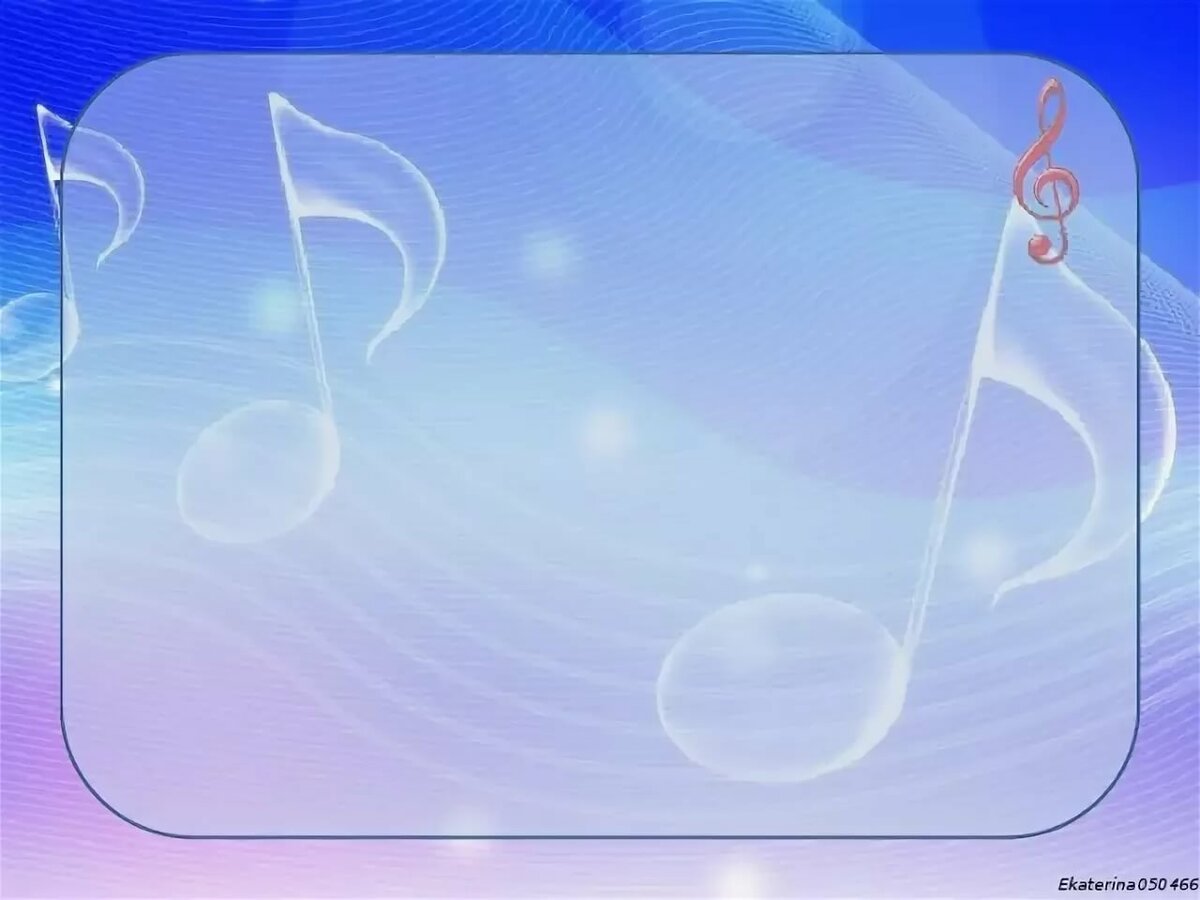 Муниципальное бюджетное дошкольное образовательное учреждение 
«Детский сад № 85 комбинированного вида» города Орла
Задание по реализации образовательной области 
«Художественно – эстетическое развитие»
Форма обучения – дистанционная
Возрастная группа – 4-5 лет


Подготовила: 
музыкальный руководитель
Каталова И.В.
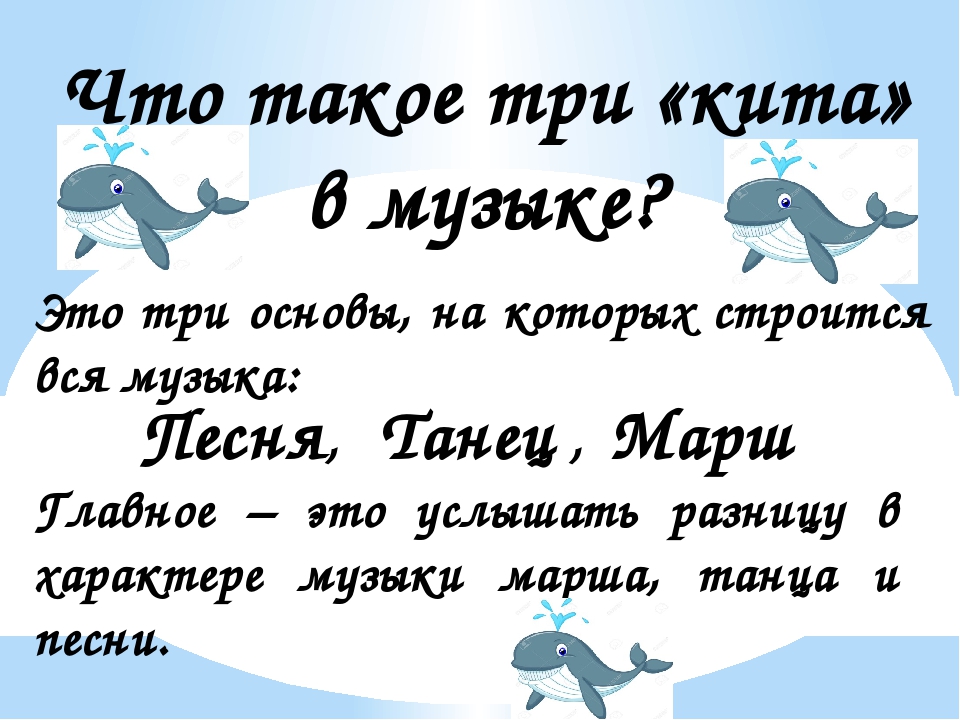 Давайте вспомним!!!
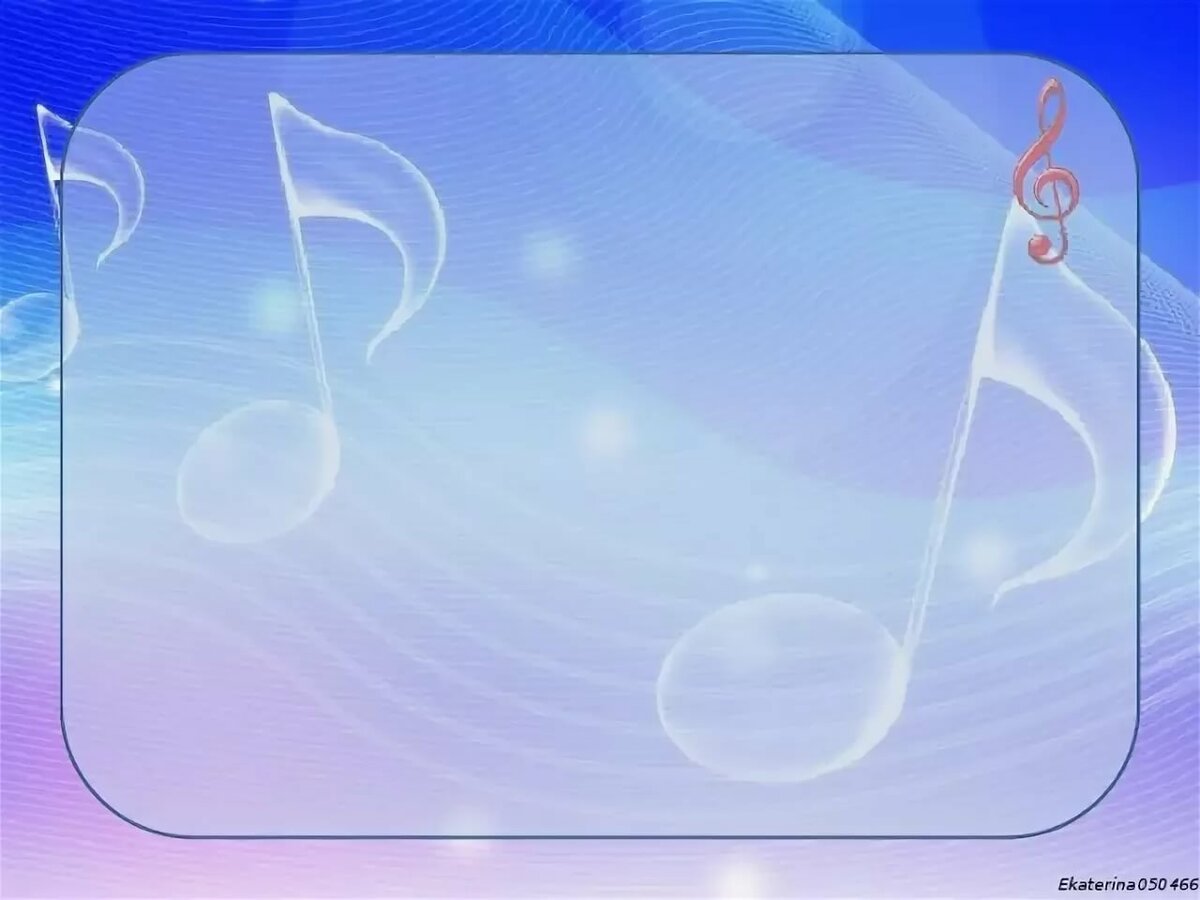 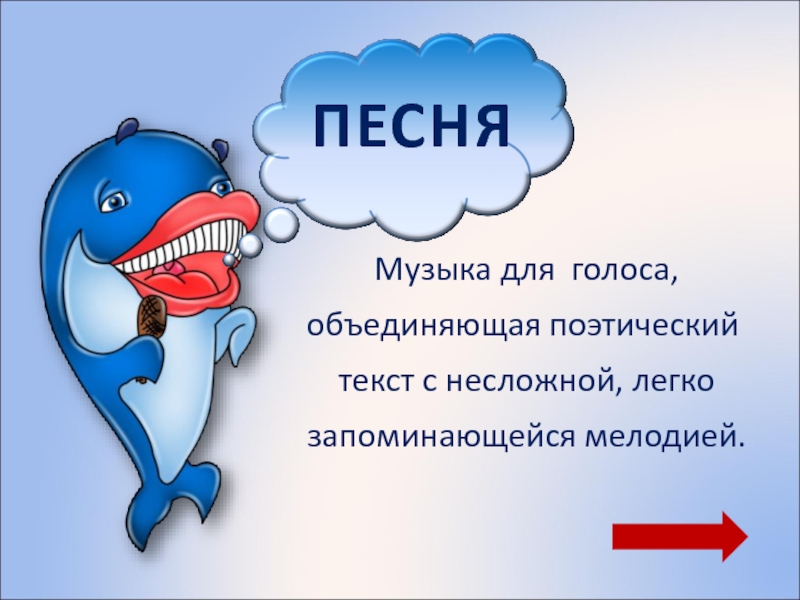 Давайте послушаем 
знакомую нам песню муз. 
В. Шаинского, 
сл. Н. Носова 
«В траве сидел кузнечик»
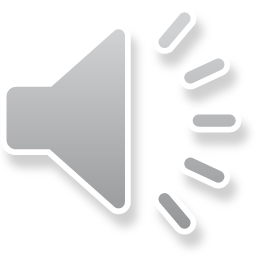 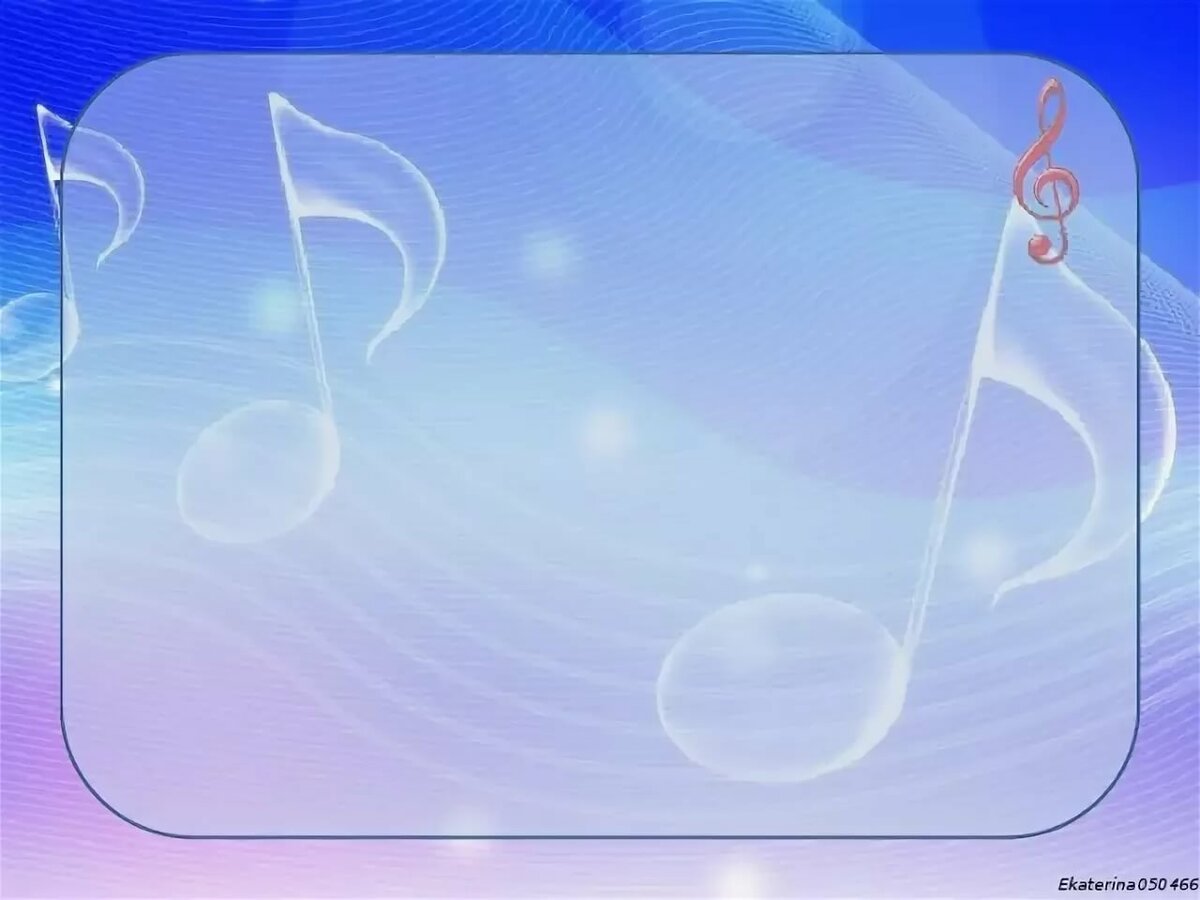 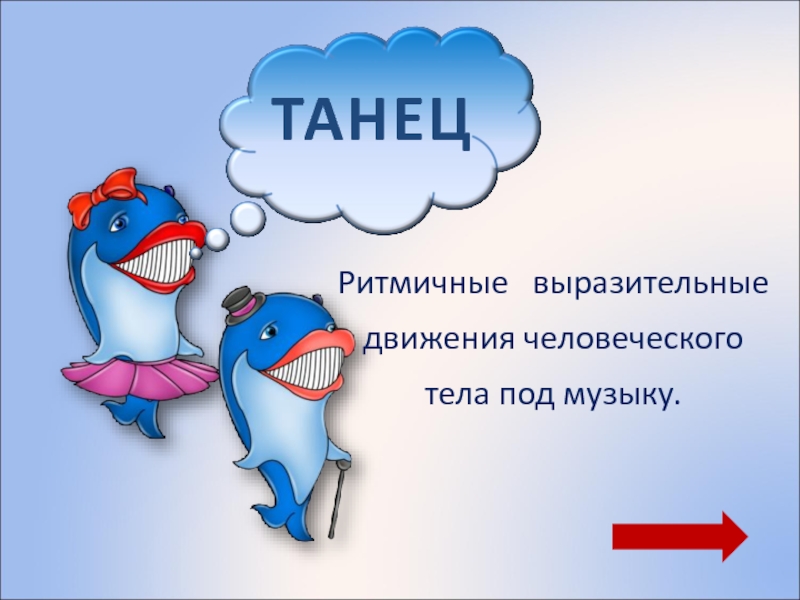 Давайте послушаем 
знакомый нам танец М. Глинка «Полька»
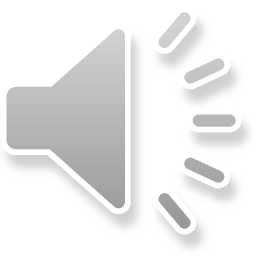 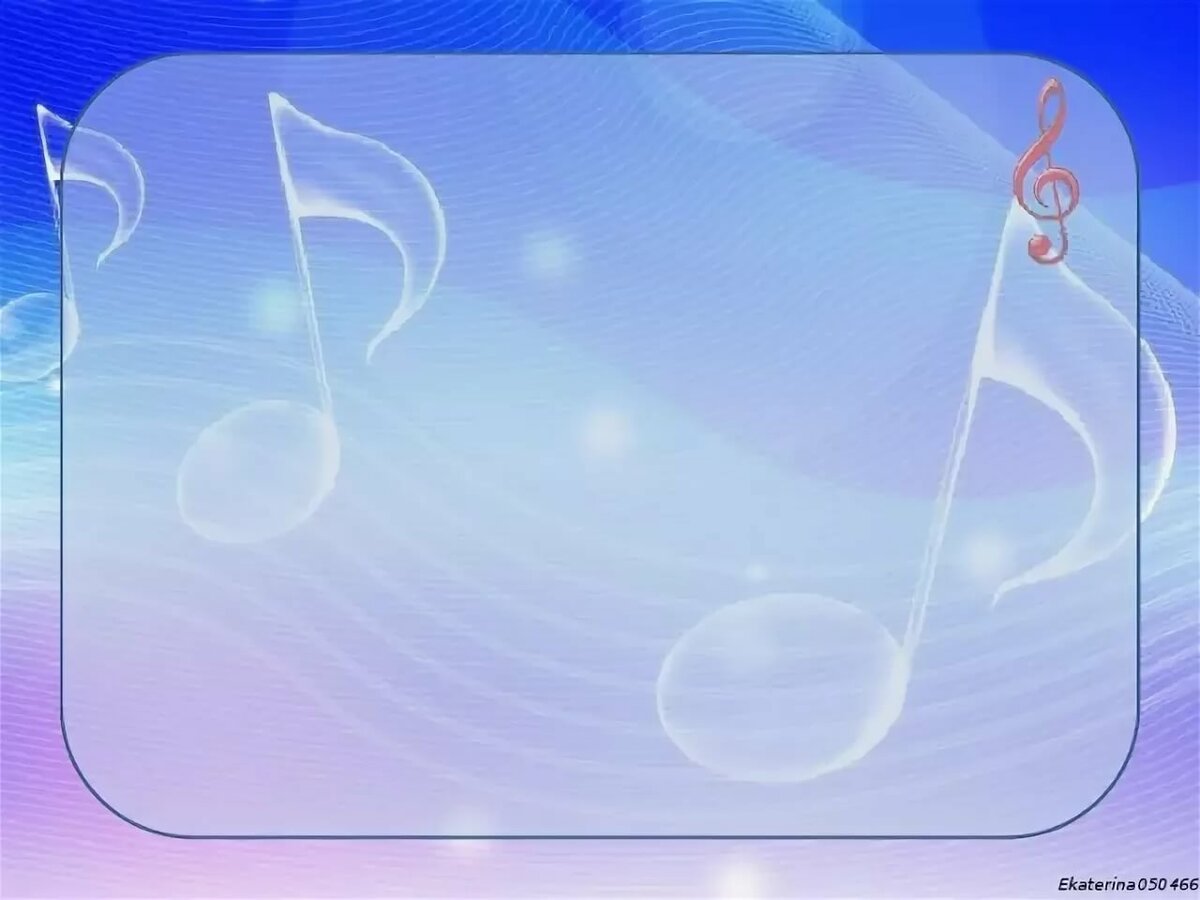 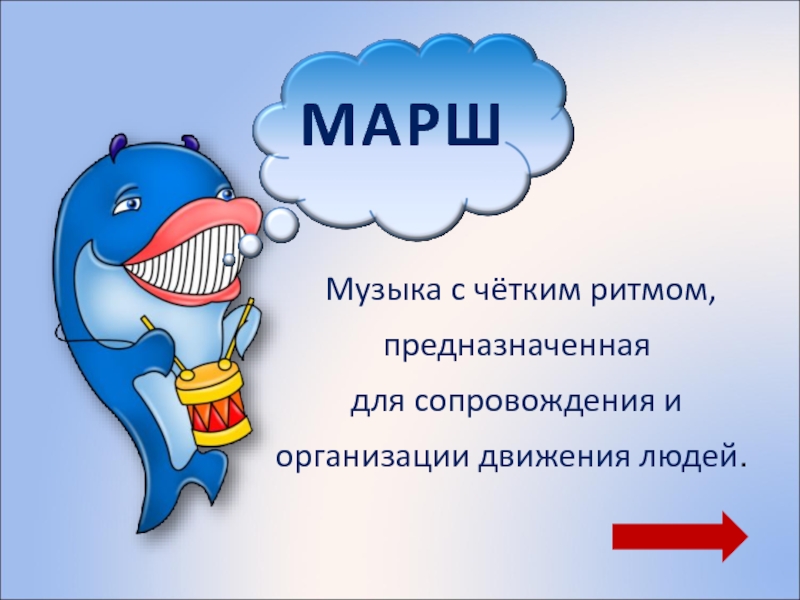 Давайте послушаем 
знакомый нам марш
П.Чайковский 
«Марш деревянных 
солдатиков» из «Детского
Альбома»
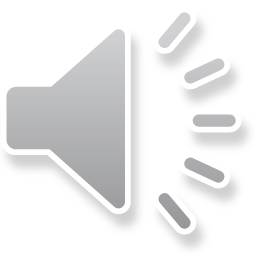 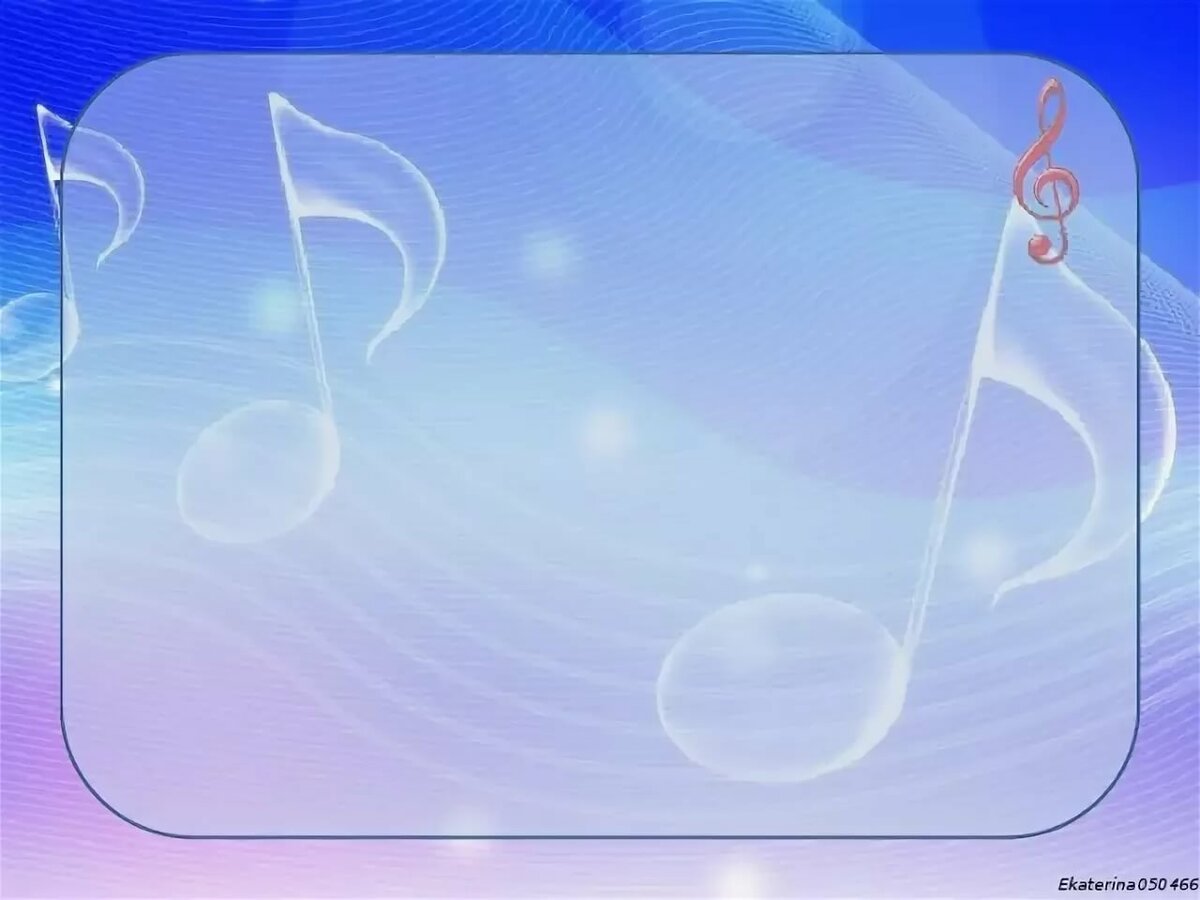 Музыкально- дидактическая игра: «Песня, танец, марш»
Цель: развитие представлений об основных  музыкальных 
жанрах.
Ход игры: ребенок слушает отрывок  из музыкального 
произведения (надо нажать на «громофончик»), определяет 
к какому жанру он относится и  нажимает на соответствующую 
картинку. Если ответ неверный, то картинка просто покачается. 
Если ответ верный, то картинка увеличится в размере.
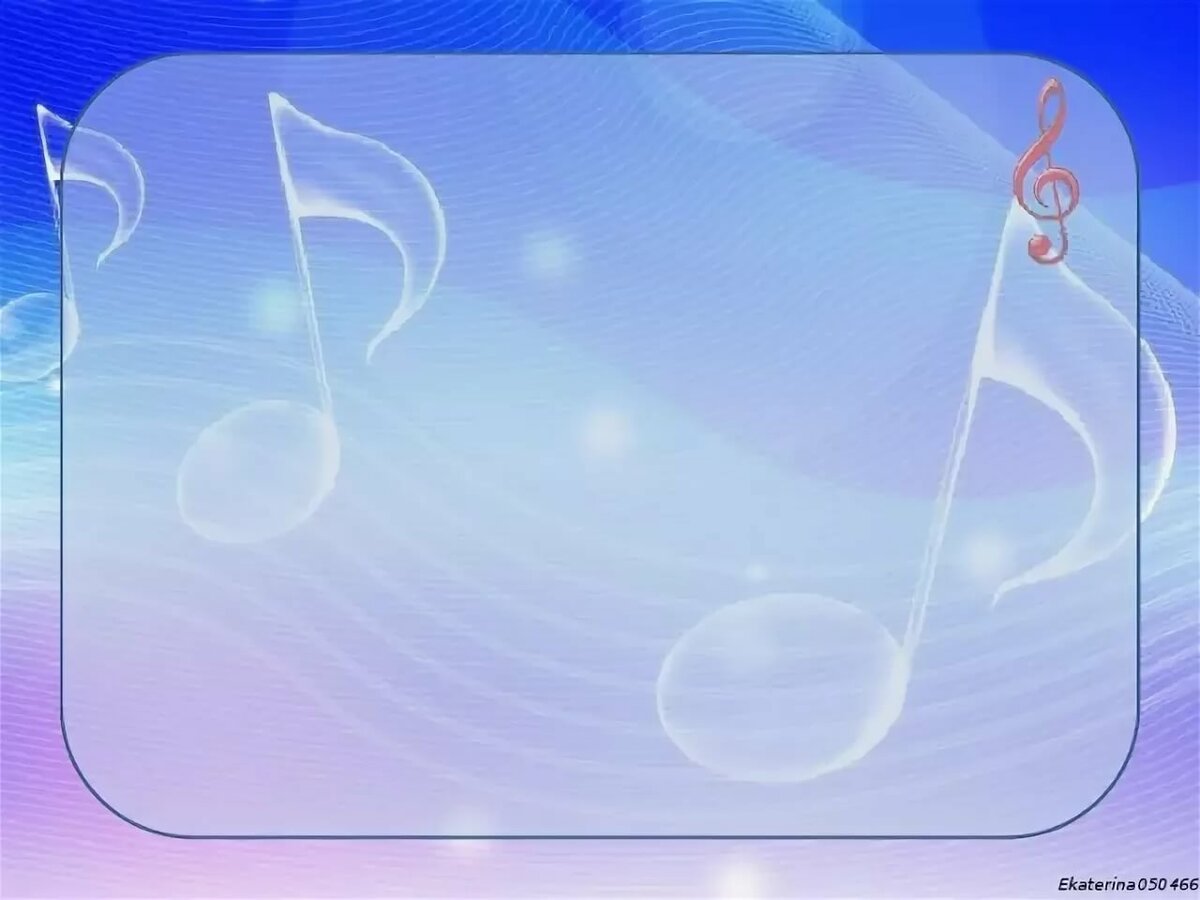 Какому жанру соответствует музыка (песня, танец, марш)?
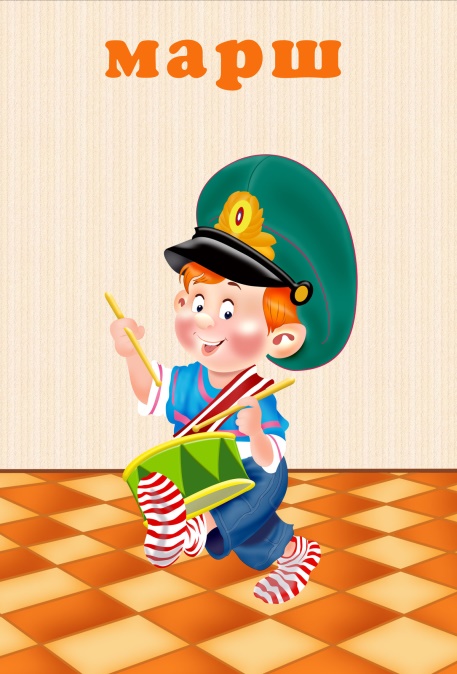 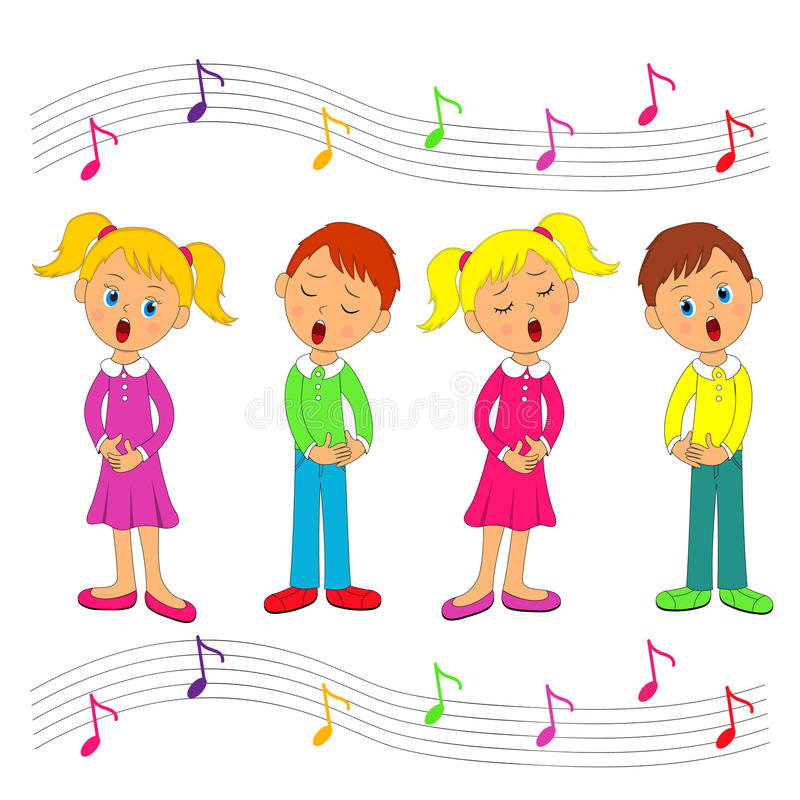 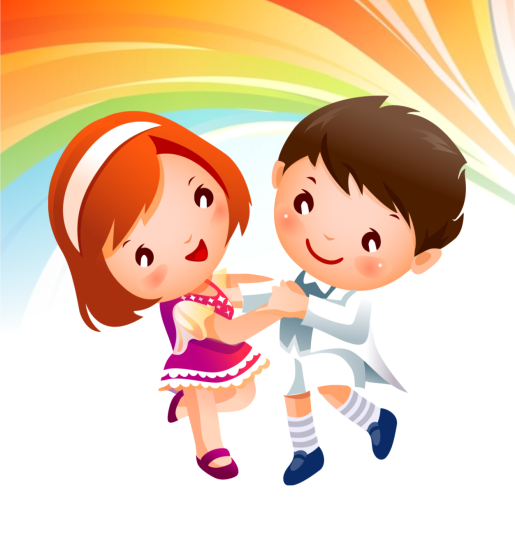 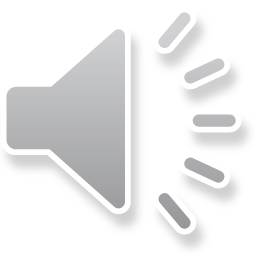 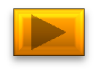 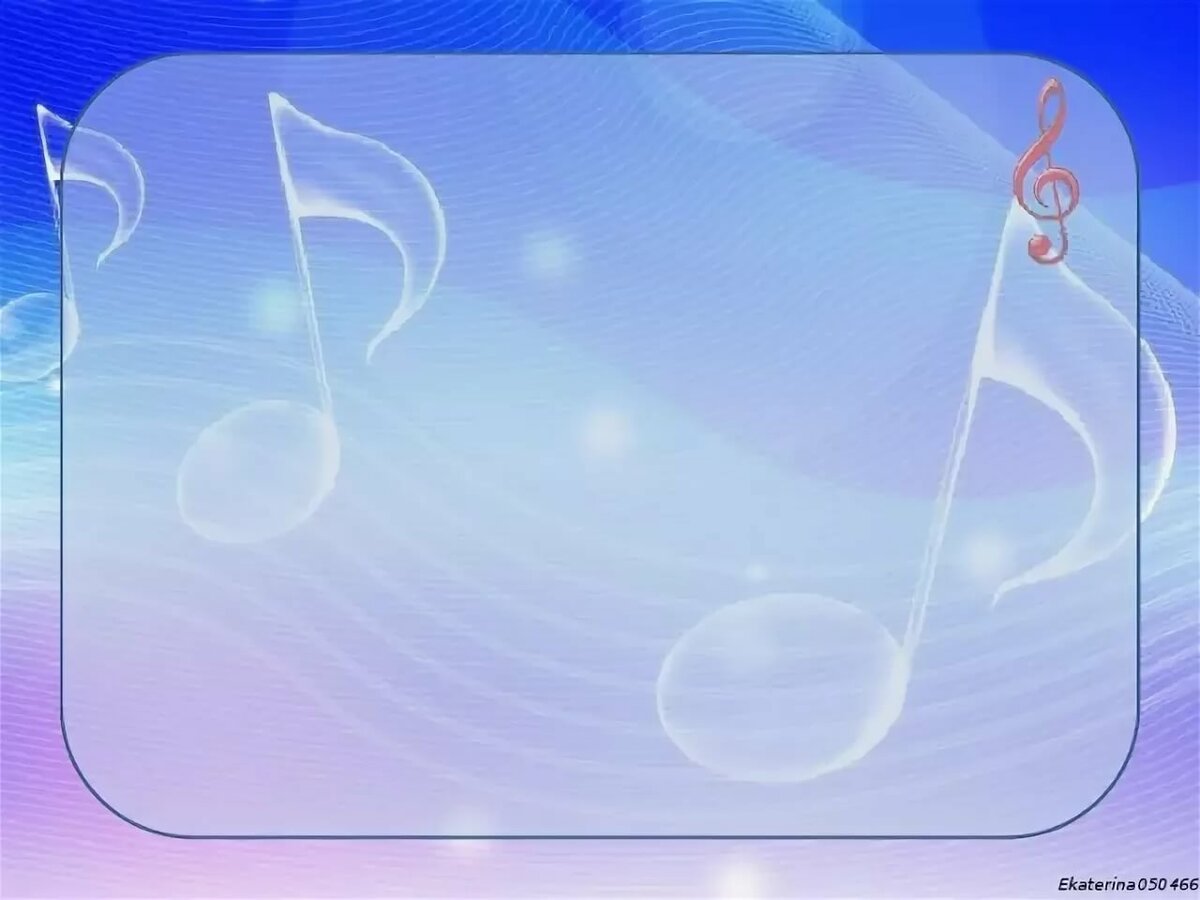 Какому жанру соответствует музыка (песня, танец, марш)?
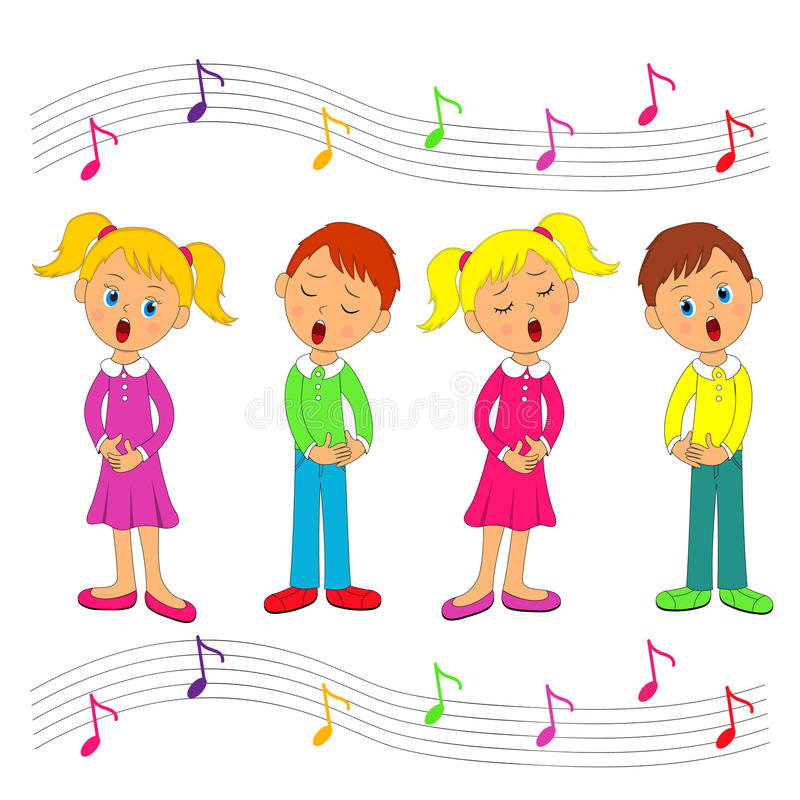 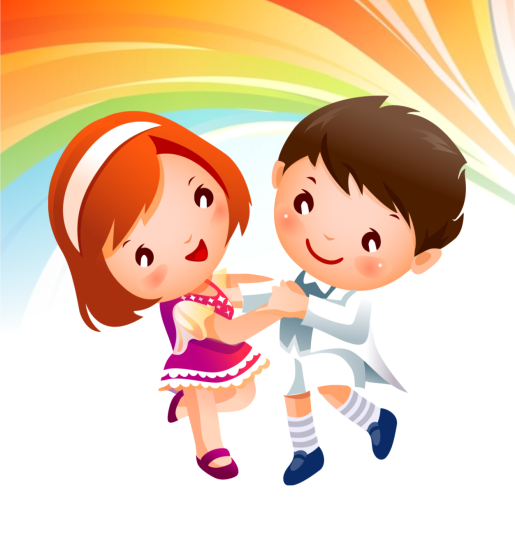 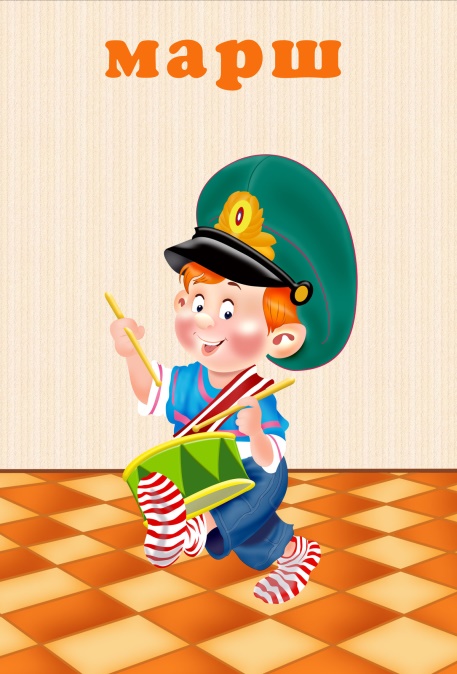 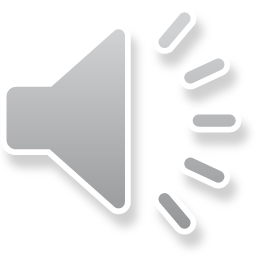 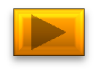 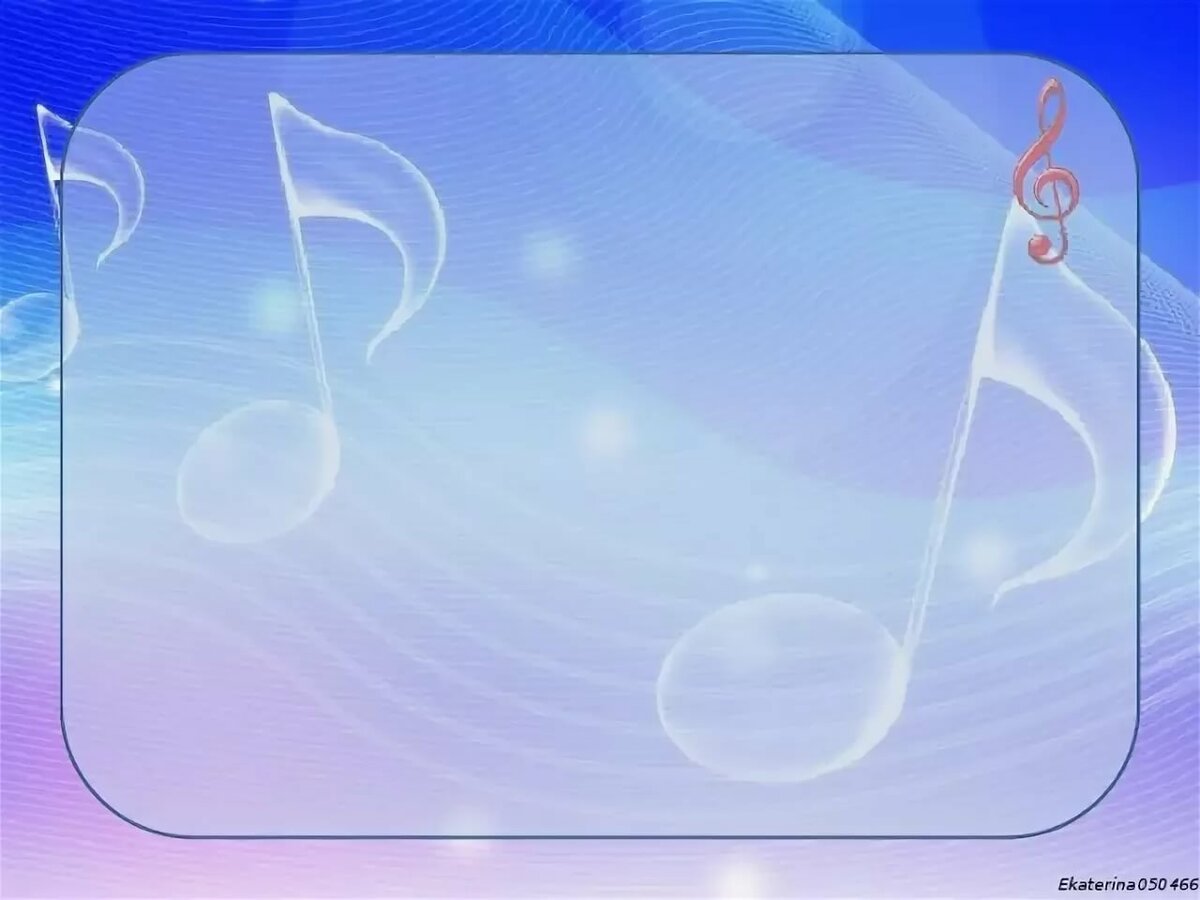 Какому жанру соответствует музыка (песня, танец, марш)?
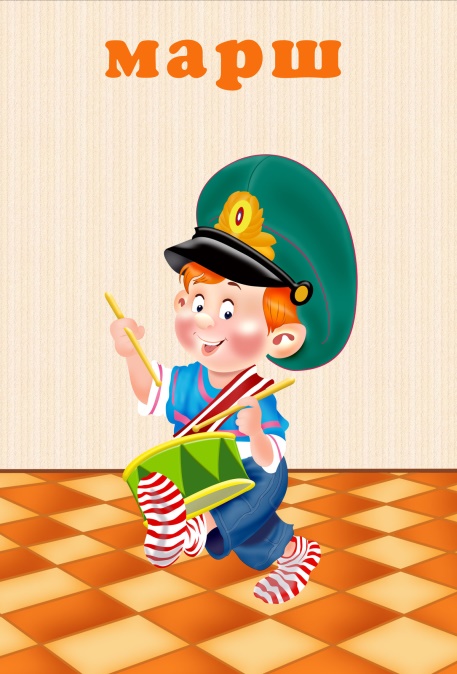 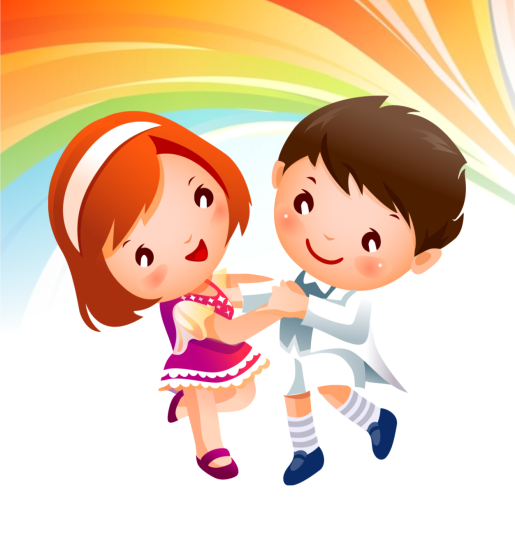 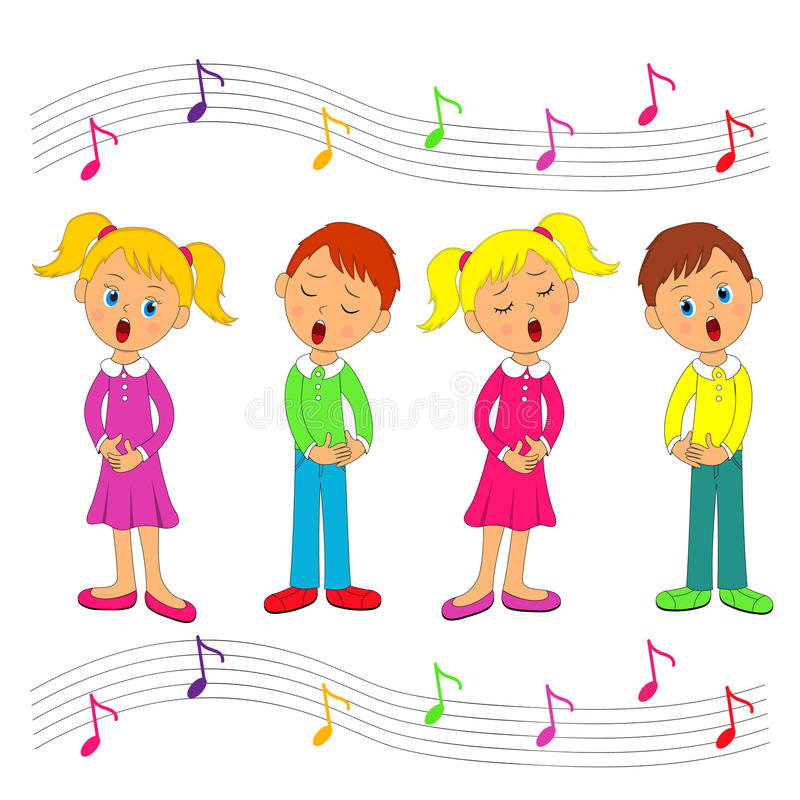 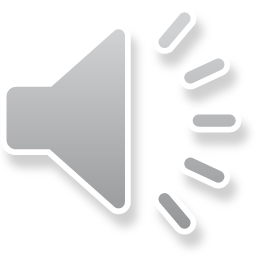 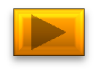 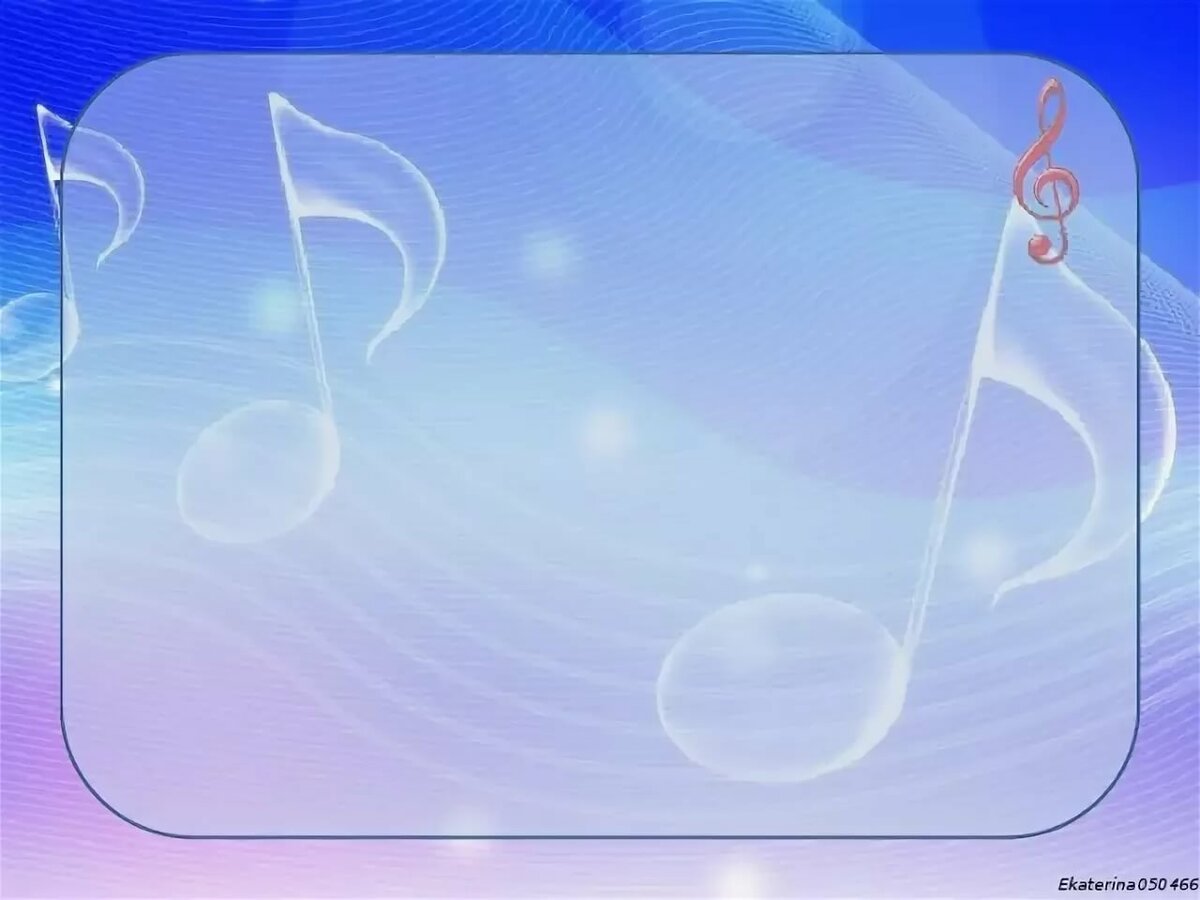 Молодец!
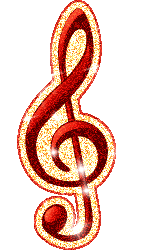